INTRODUCTION TO ECONOMICS.                                                                              HAROON RASHID                                                                                   Assistant Professor Economics                                                                                            Govt. Post Graduate College Rajouri.
Why Study Economics?             

       1.   The first reason to study Economics is that it will help you understand   the World in which you live. You will begin to understand the causes of many of the things that affect your life.                                                                                                                                                                        

     2. The Second reason to study Economics is that it will make you a more astute participant in the Economy.                                                                                                                               

3. The third reason to study Economics is that it will gave  you a better understanding of both potential and the limits of economic policy.
The Study of Economics                                                                                                                       Economics –  the study of how individuals and societies make decisions about ways to use scarce resources to fulfill wants and needs.
Macroeconomics
The big picture: growth, employment, Inflation poverty  etc.
Choices made by large groups (like countries) 

Microeconomics
How do individuals make economic decisions.
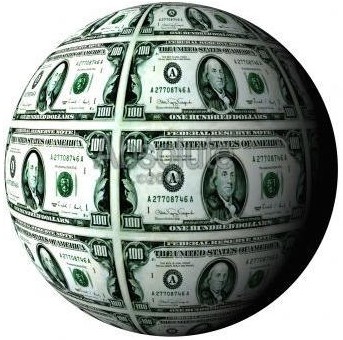 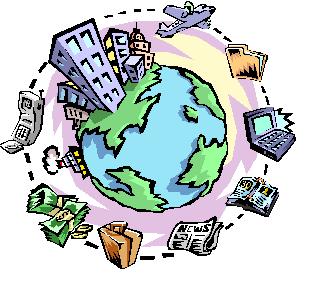 Positive and Normative Economics
Health care can be improved with more tax funding
Pollution control is effective through a system of fines
Society ought to provide homes for all
Any strategy aimed at reducing factory closures in deprived areas would be helpful
Positive Statements: 
Capable of being verified or refuted by resorting to fact or further investigation
Normative Statements:
Contains a value judgement which cannot be verified by resort to investigation or research
The Basic Principles of Economics
The Eight Basic Principles of Economics
Basic Principle 1:  Maximization Subject to Constraints
Basic Principle 2:  Opportunity Cost
Basic Principle 3:  Specialization and Exchange
Basic Principle 4:  Markets and Equilibrium
Basic Principle 5:  Policy Tradeoffs
Basic Principle 6:  Marginal Decision Making
Basic Principle 7:  Short-Run versus Long-Run Outcomes
Basic Principle 8:  The Importance of Real Values
ECONOMICS: 5 Economic Questions
Society (we) must figure out 

WHAT to produce (make)
HOW MUCH to produce (quantity)
HOW to Produce it (manufacture)
FOR WHOM to Produce (who gets what)
WHO gets to make these decisions?
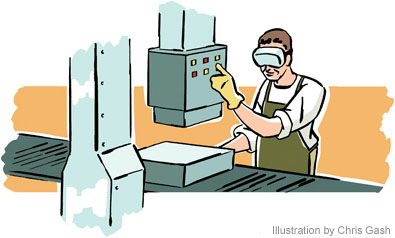 Scarcity and Social Choice
The problem for society is a scarcity of resources
Scarcity of Labor
Time human beings spend producing goods and services
Scarcity of Capital
Something produced that is long-lasting, and used to make other things that we value
Human capital
Capital stock
Scarcity of land
Physical space on which production occurs, and the natural resources that come with it
Scarcity of entrepreneurship
Ability and willingness to combine the other resources into a productive enterprise
As a society our resources—land, labor, and capital—are insufficient to produce all the goods and services we might desire
In other words, society faces a scarcity of resources
Scarcity and Economics
The scarcity of resources—and the choices it forces us to make—is the source of all of the problems studied in economics
Households allocate limited income among goods and services
Business firms choices of what to produce and how much are limited by costs of production
Government agencies work with limited budgets and must carefully choose which goals to pursue
Economists study these decisions to
Explain how our economic system works
Forecast the future of our economy
Suggest ways to make that future even better
7
Production Possibility Frontiers
Show the different combinations of goods and services that can be produced with a given amount of resources
No ‘ideal’ point on the curve
Any point inside the curve – suggests resources are not being utilised efficiently
Any point outside the curve – not attainable with the current level of resources
Useful to demonstrate economic growth and opportunity cost.
Production Possibility Frontiers
It can only produce at points outside the PPF if it finds a way of expanding its resources or improves the productivity of those resources it already has. This will push the PPF further outwards.
Production inside the PPF – e.g. point B means the country is not using all its resources
Capital Goods
C
Y1
A
.B
Yo
Xo
X1
Consumer Goods
The Factors of Production
The production of all of the good we desire requires  scarce resources. It is the allocation of these resources between humans’ competing wants that Economics focuses on.
Model Building in Economics

A popular tool in the Economist’s kit is the economic model. Just like scientists in other fields, economists use models to represent something from the real world.
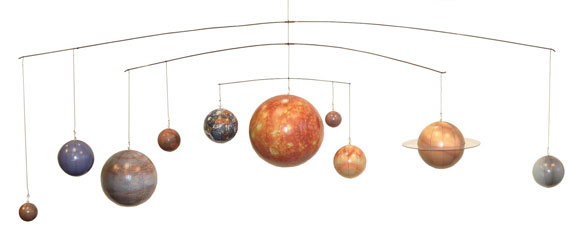 A model of the solar system: Allows astronomers to illustrate in a simplified model the relationships between solar bodies.
A Circular Flow Model: Allows economists to illustrate in a simplified model the relationships between households and firms in a market economy.

Ceteris Paribus: Like in other scientists, when using economic models we must assume “all else equal”. This allows us to observe how one variable in an economy will affect another, without considering all the other factors that may affect the variable in question.
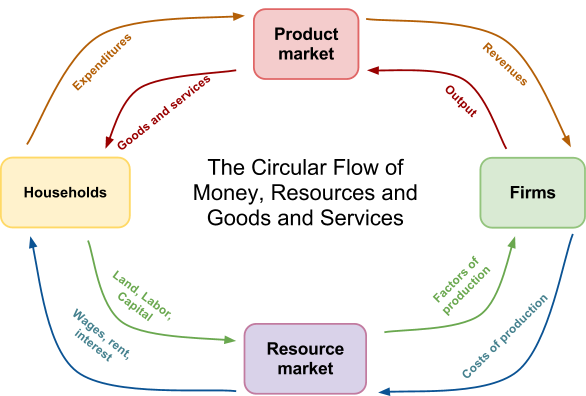 How to Study Economics
Following alone in class and learning are two different things
Economics must be studied actively, not passively
What does active studying mean?
Closing the book periodically and reproducing what you have learned
Reading with a pencil in your hand and a blank sheet of paper in front of you
Listing the steps in each logical argument
Retracing the cause-and-effect steps in each model
Drawing the graphs that represent the model
Thinking about the basic principles of economics and how they relate to what you are learning.
THANK YOU